Сегодня мы познакомимся с поэтом по имени Даниил Хармс
Даниил Хармс
ПОЭТКто это?
Поэт – это тот, кто 
пишет стихи.
Даниил Хармс в детстве
Псевдоним 

– это вымышленное имя, 
которое иногда выбирают себе писатели, поэты и артисты
У Даниила Ювачева было много псевдонимов:
Шардам
Дандан
Карл Иванович Шустерлинг
Иван Торопышкин
Писатель Колпаков
СашаЧерный
Хармс
В этом стихотворении поэт обрисовал себя:
Может быть слыхали вы не раз,
Что на свете есть поэты?
А какие их приметы,
Расскажу я вам сейчас.
Уж давным-давно пропели петухи…
А поэт еще в постели.
Днем шагает он без цели,
Ночью пишет все стихи.
Беззаботный и беспечный, как Барбос,
Весел он под каждым кровом,
И играет звонким словом,
И во все сует он нос.
Он хоть взрослый, но совсем такой, как вы:
Любит сказки, солнце, елки,-
То прилежнее он печки,
То ленивее совы.
Хармс любил, когда к нему приходили гости. Он готовил для них сюрпризы и угощенье.
Очень-очень вкусный пирог

Я хотел устроить бал, 
И я гостей к себе 	 
				позвал 
Купил муку, купил творог,
Испек рассыпчатый 
				пирог
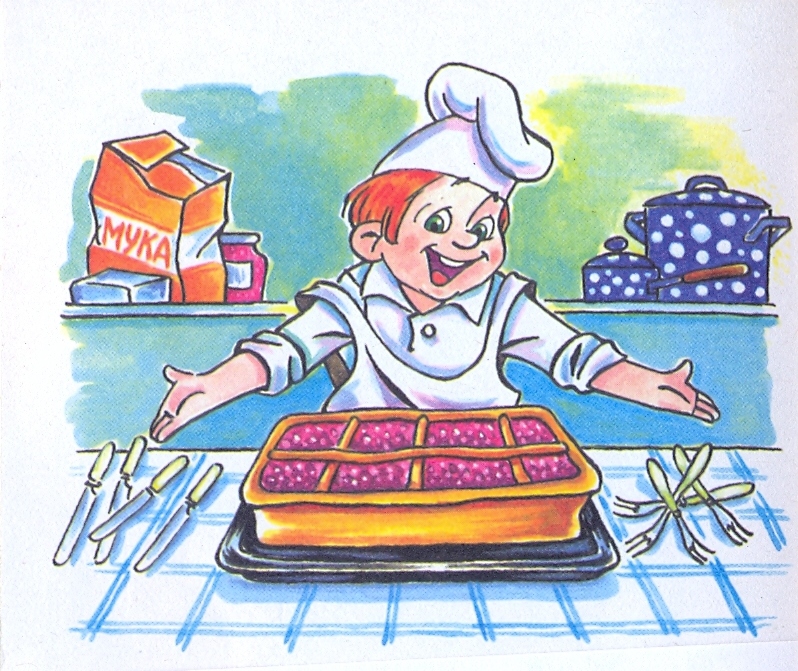 Пирог, ножи и вилки тут,
Но что-то гости
				не идут. 
Я ждал, пока хватало сил, 
Потом кусочек 				 	откусил. 
Потом подвинул стул и сел
И весь пирог в минуту
				съел.
Когда же гости подошли,
То даже крошки 
				не нашли.
Веселый старичок
Жил на свете старичок маленького роста, 
 	И смеялся старичок чрезвычайно просто:
 	«Ха-ха-ха, да хе-хе-хе, 
	хи-хи-хи, да бух-бух! 
	Бу-бу-бу, да бе-бе-бе, 
	Динь-динь-динь, да трюх-трюх!»
Раз, увидя паука, страшно испугался,Но схватившись за бока, громко рассмеялся:«Хи-хи-хи, да ха-ха-ха,Хо-хо-хо, да гуль-гуль-гуль!Ги-ги-ги, да га-га-га,Го-го-го, да буль-буль!»
А увидя стрекозу, страшно рассердился, Но от смеха на траву так и повалился:
«Гы-гы-гы, да гу-гу-гу,
	го-го-го, да бах-бах! 
	Ой, ребята не могу! 
	Ой, ребята, ах, ах!»
Удивительная кошка
Несчастная кошка 
	порезала лапу,
	Сидит и ни шагу 
	не может ступить.
	Скорей, чтоб вылечить 
	кошкину лапу, 
	Воздушные шарики 
	надо купить!
И сразу столпился народ на дороге,Шумит, и кричит, и на кошку глядит.А кошка отчасти идет по дороге,Отчасти по воздуху плавно летит!
У Хармса есть стихотворение про вруна.
Ну! Ну! Ну! Ну!
Врешь! Врешь! Врешь! Врешь!
Вы знаете? Вы знаете?
Вы знаете? Вы знаете?
Ну, конечно, знаете!
Ясно, что вы знаете!
Несомненно, несомненно,
Несомненно знаете!

Нет! нет! нет! нет!
Мы не знаем ничего,
Не слыхали ничего,
Не слыхали, не видали
И не знаем ничего!
А вы знаете, что у?
А вы знаете, что па?
А вы знаете, что пы?
Что у папы моего
Было сорок сыновей.
Было сорок здоровенных
И не двадцать и не тридцать,
Ровно сорок сыновей!
Ну! ну! ну! ну!Врешь! врешь! врешь! врешь!
А вы знаете, что со?
А вы знаете, что ба?
А вы знаете, что ки?
Что собаки-пустолайки
Научилися летать?
Научились, точно птицы,
(Не как звери, не как рыбы)
Точно ястребы летать!
Ну! ну! ну! ну!Врешь! врешь! врешь! врешь!
А вы знаете, что на?
А вы знаете, что не?
А вы знаете, что бе?
Что на небе
Вместо солнца
Скоро будет колесо?
Скоро будет золотое,
(Не тарелка, не лепешка),
А большое колесо!
Ну! ну! ну! ну!Врешь! врешь! врешь! врешь!
А вы знаете, что под?
А вы знаете, что мо?
А вы знаете, что рем?
Что под морем-океаном
Часовой стоит с ружьем?
Часовой стоит под морем
(Не с дубинкой, не с метелкой),
А с ружьем!
Ну! ну! ну! ну!Врешь! врешь! врешь! врешь!
А вы знаете, что до?
А вы знаете, что но?
А вы знаете, что са?
Что до носа
Ни руками, ни ногами не достать,
Что до носа
Ни руками, ни ногами
Не доехать, не допрыгать,
Что до носа не достать!
Ну! ну! ну! ну!Врешь! врешь! врешь! врешь! А достать его руками -Это – просто ерунда!
Герои Хармса умеют летать, превращаться, исчезать.
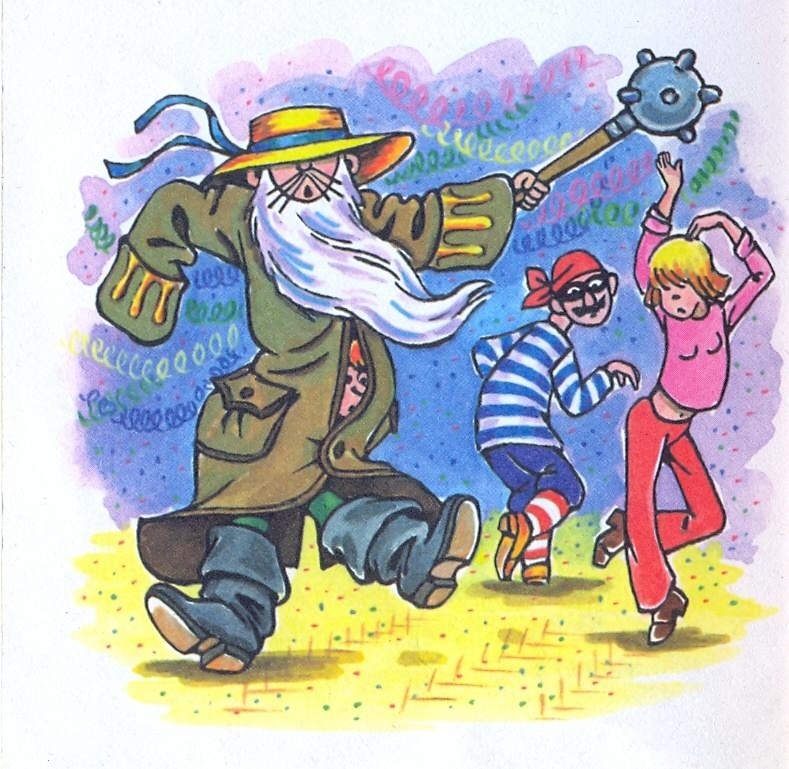 Удивительный поэт, который не забыл, что такое детство.
Он знает как хочется отдыхать
и развлекаться с друзьями.
Даниил Хармс
Какой он был Даниил Хармс? Что он любил?
Смешной 
Веселый
Как ребенок
Любил животных
Любил шутки
Любил сюрпризы
Любил фантазировать (придумывать)
Почему нам нравятся стихи Хармса? Какие он писал стихи? О Ком?
Смешные
Веселые
О детях
О животных
О приключениях
Стихи Хармса в детстве читали ваши бабушки и мамы, а теперь будем читать мы с вами.